Mrs. Nork presents:
Fact or Not?
Fact or Not?
The tail of a comet always travels behind it as it moves.
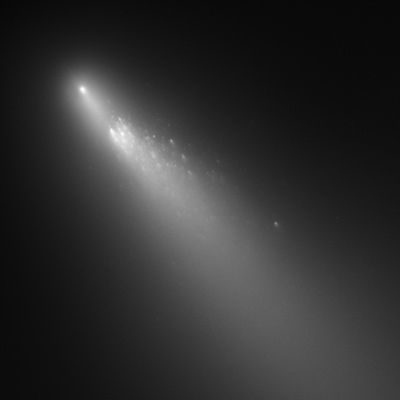 [Speaker Notes: No. The tail always points away from the sun bc it is caused by the solar wind.]
Fact or Not?
The terrestrial (inner) planets have a slower period of revolution because they have smaller orbits and less distance to cover.
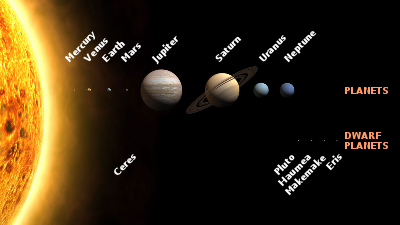 [Speaker Notes: False. Inner planets travel faster due to Kepler’s 2nd Law (equal area)]
Fact or Not?
All of the planets have solid surfaces.
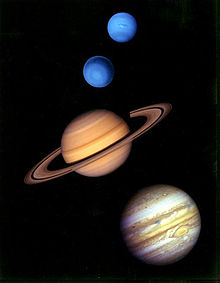 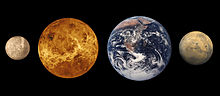 [Speaker Notes: No. Only the terrestrial planets do. The Jovian planets are gaseous.]
Fact or Not?
The sun rotates like the planets do.
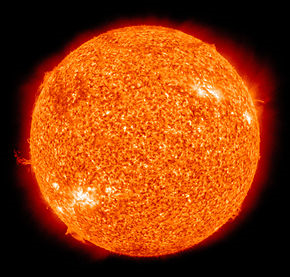 [Speaker Notes: True (sort of). The equator takes 25 days to rotate and the poles take 35 days.]
Fact or Not?
All of the gas giants have rings
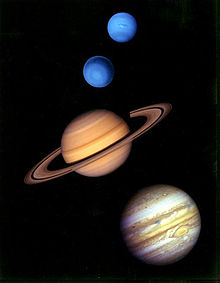 [Speaker Notes: True!]
Fact or Not?
The following are all members/parts of our solar system: 
-planets, asteroids, Oort cloud , sun, Kuiper Belt, meteors, Milky Way.
[Speaker Notes: False. Everything is EXCEPT for Milky Way (our galaxy).]
Fact or Not?
The next sunspot maximum is predicted to occur in 2012.
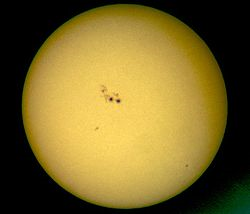 Fact or Not?
The Asteroid Belt is located between Mars and Earth.
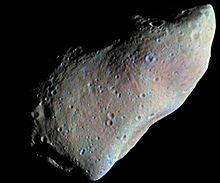 [Speaker Notes: False! Mars and Jupiter]
Fact or Not?
Members of the Kuiper Belt include Quaoar, Pluto, Eris and Ceres.
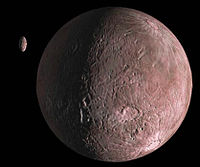 [Speaker Notes: False! Ceres is an asteroid]
Fact or Not?
The Great Wall of China is the only man-made object that can be seen from the Moon.
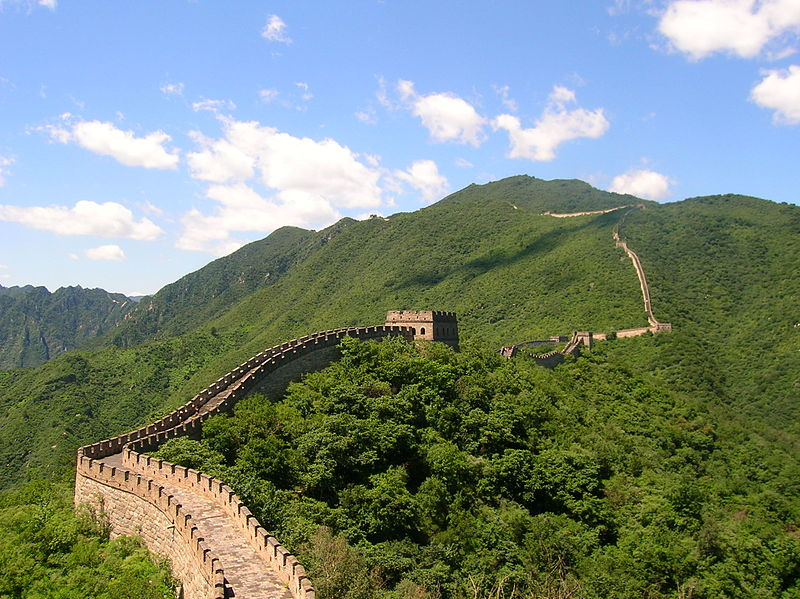 [Speaker Notes: NOPE!]